PEMANTAPAN MATERI DAN STRATEGI PENYAMPAIAN MATERI PELATIHAN KURIKULUM 2013 UNTUK TAHUN 2017
MATERI PELATIHAN
KURIKULUM 2013 SMA
SKL – KI - KD
STANDAR KOMPETENSI LULUSANPERMENDIKBUD NO 20 TAHUN 2016
SIKAP
MEMILIKI PERILAKU YANG MENCERMINKAN SIKAP:
 
1.  BERIMAN DAN BERTAKWA KEPADA TUHAN YME,
2.  BERKARAKTER, JUJUR, DAN PEDULI,
3.  BERTANGGUNGJAWAB,
 
4.  PEMBELAJAR SEJATI SEPANJANG HAYAT, DAN
5.  SEHAT JASMANI DAN ROHANI

SESUAI DENGAN PERKEMBANGAN ANAK DI LINGKUNGAN KELUARGA, SEKOLAH, MASYARAKAT DAN LINGKUNGAN ALAM SEKITAR, BANGSA, NEGARA, KAWASAN REGIONAL, DAN INTERNASIONAL.
DIMENSI PENGETAHUAN
MEMILIKI PENGETAHUAN FAKTUAL, KONSEPTUAL, PROSEDURAL, DAN METAKOGNITIF PADA TINGKAT TEKNIS, SPESIFIK, DETIL, DAN KOMPLEKS BERKENAAN DENGAN:
1. ILMU PENGETAHUAN,
 
2. TEKNOLOGI,
 
3. SENI,
 
4. BUDAYA, DAN
 
5. HUMANIORA.
 
 
 
MAMPU MENGAITKAN PENGETAHUAN DI ATAS DALAM KONTEKS DIRI SENDIRI, KELUARGA, SEKOLAH, MASYARAKAT DAN LINGKUNGAN ALAM SEKITAR, BANGSA, NEGARA, SERTA KAWASAN REGIONAL DAN INTERNASIONAL.
Faktual
PENGETAHUAN TEKNIS DAN SPESIFIK, DETAIL DAN KOMPLEKS BERKENAAN DENGAN ILMU PENGETAHUAN, TEKNOLOGI, SENI, DAN BUDAYA TERKAIT DENGAN MASYARAKAT DAN LINGKUNGAN ALAM SEKITAR, BANGSA, NEGARA, KAWASAN REGIONAL, DAN INTERNASIONAL.
Konseptual
Prosedural
PENGETAHUAN TENTANG CARA MELAKUKAN SESUATU ATAU KEGIATAN YANG TERKAIT DENGAN PENGETAHUAN TEKNIS, SPESIFIK, ALGORITMA, METODE, DAN KRITERIA UNTUK MENENTUKAN PROSEDUR YANG SESUAI  BERKENAAN DENGAN ILMU PENGETAHUAN, TEKNOLOGI, SENI, DAN BUDAYA, TERKAIT DENGAN PROSEDUR YANG SESUAI  BERKENAAN DENGAN MASYARAKAT DAN LINGKUNGAN ALAM SEKITAR, BANGSA, NEGARA,  KAWASAN REGIONAL, DAN INTERNASIONAL.
Metakognitif
PENGETAHUAN TENTANG KEKUATAN DAN KELEMAHAN DIRI SENDIRI DAN MENGGUNAKANNYA DALAM MEMPELAJARI PENGETAHUAN TEKNIS, DETAIL, SPESIFIK, KOMPLEKS, KONTEKSTUAL DAN KONDISIONAL
BERKENAAN DENGAN ILMU PENGETAHUAN, TEKNOLOGI, SENI,
DAN BUDAYA TERKAIT DENGAN MASYARAKAT DAN LINGKUNGAN ALAM SEKITAR, BANGSA, NEGARA, KAWASAN REGIONAL, DAN INTERNASIONAL.
DIMENSI KETERAMPILAN
MEMILIKI KETERAMPILAN BERPIKIR DAN BERTINDAK:
1.  KREATIF,
 
2.  PRODUKTIF,
 
3.  KRITIS,
 
4.  MANDIRI,
 
5.  KOLABORATIF, DAN
 
KOMUNIKATIF

MELALUI PENDEKATAN ILMIAH	SEBAGAI PENGEMBANGAN DARI YANG DIPELAJARI DI SATUAN PENDIDIKAN DAN SUMBER LAIN SECARA MANDIRI

KETRAMPILAN KONKRIT YANG BERKENAAN DENGAN KETRAMPILAN MELAKSANAKAN GERAKAN, TINDAKAN, DAN PERILAKU TERLATIH
KI-KD PERMENDIKBUD NO 24 TAHUN 2016
KOMPETENSI INTI DAN KOMPETENSI DASAR PENDIDIKAN AGAMA ISLAM DAN BUDI PEKERTI SMA/MA/SMK/MAK
KELAS: X
Kompetensi Sikap Spiritual, Kompetensi Sikap Sosial, Kompetensi Pengetahuan, dan Kompetensi Keterampilan secara keseluruhan dirumuskan sebagai berikut, yaitu siswa mampu:
KOMPETENSI INTI DAN KOMPETENSI DASAR PENDIDIKAN AGAMA ISLAM/KATOLIK/KRISTEN/HINDU/BUDDHA/ KONGHOCU DAN BUDI PEKERTI SMA/MA/SMK/MAK
KELAS: X
Kompetensi Sikap Spiritual, Kompetensi Sikap Sosial, Kompetensi Pengetahuan, dan Kompetensi Keterampilan secara keseluruhan dirumuskan sebagai berikut, yaitu siswa mampu:
KOMPETENSI INTI DAN KOMPETENSI DASAR (MAPEL LAIN)
KELAS: X
GEOGRAFI
TUJUAN KURIKULUM MENCAKUP EMPAT KOMPETENSI, YAITU (1) KOMPETENSI SIKAP SPIRITUAL, (2) SIKAP SOSIAL, (3) PENGETAHUAN, DAN (4) KETERAMPILAN. KOMPETENSI TERSEBUT DICAPAI MELALUI PROSES PEMBELAJARAN INTRAKURIKULER, KOKURIKULER, DAN/ATAU EKSTRAKURIKULER.
RUMUSAN KOMPETENSI SIKAP SPIRITUAL ADALAH “MENGHAYATI DAN MENGAMALKAN AJARAN AGAMA YANG DIANUTNYA”. ADAPUN RUMUSAN KOMPETENSI SIKAP SOSIAL ADALAH “MENUNJUKKAN PERILAKU JUJUR, DISIPLIN, TANGGUNG JAWAB, PEDULI (GOTONG ROYONG, KERJA SAMA, TOLERAN, DAMAI), SANTUN, RESPONSIF, DAN PRO-AKTIF DAN MENUNJUKKAN SIKAP SEBAGAI BAGIAN DARI SOLUSI ATAS BERBAGAI PERMASALAHAN DALAM BERINTERAKSI SECARA EFEKTIF DENGAN LINGKUNGAN SOSIAL DAN ALAM SERTA MENEMPATKAN DIRI SEBAGAI CERMINAN BANGSA DALAM PERGAULAN DUNIA”. KEDUA KOMPETENSI TERSEBUT DICAPAI MELALUI PEMBELAJARAN TIDAK LANGSUNG (INDIRECT TEACHING), YAITU KETELADANAN, PEMBIASAAN, DAN BUDAYA SEKOLAH, DENGAN MEMPERHATIKAN KARAKTERISTIK MATA PELAJARAN SERTA KEBUTUHAN DAN KONDISI SISWA. 
PENUMBUHAN DAN PENGEMBANGAN KOMPETENSI SIKAP DILAKUKAN SEPANJANG  PROSES PEMBELAJARAN BERLANGSUNG, DAN DAPAT DIGUNAKAN SEBAGAI PERTIMBANGAN GURU DALAM MENGEMBANGKAN KARAKTER SISWA LEBIH LANJUT.
KOMPETENSI DASAR (KD)
KOMPETENSI INTI DAN KOMPETENSI DASAR (MAPEL LAIN)
KELAS: X
GEOGRAFI
SILABUS
(PUSKURBUK, 2015)
SILABUS
SEKOLAH
GURU
RPP
PEMBELAJARAN
HASIL BELAJAR
SILABUS MATA PELAJARAN
I. PENDAHULUAN
Kelas X
Kelas XI
Kelas XII
PRINSIP PENYUSUNAN RPP
SETIAP  RPP  HARUS SECARA  UTUH  MEMUAT  KOMPETENSI  SIKAP SPIRITUAL, SIKAP SOSIAL, PENGETAHUAN, DAN KETERAMPILAN. 
SATU RPP DAPAT DILAKSANAKAN DALAM SATU KALI PERTEMUAN ATAU LEBIH.
MEMPERHATIKAN PERBEDAAN INDIVIDU PESERTA 
BERPUSAT PADA PESERTA DIDIK. 
BERBASIS KONTEKS
BERORIENTASI KEKINIAN
MENGEMBANGKAN KEMANDIRIAN BELAJAR
MEMBERIKAN UMPAN BALIK DAN TINDAK LANJUT PEMBELAJARAN
PEMBELAJARAN YANG MENGUTAMAKAN PEMBUDAYAAN DAN PEMBERDAYAAN PESERTA DIDIK SEBAGAI PEMBELAJAR SEPANJANG HAYAT;
PRINSIP PENYUSUNAN RPP
PEMBELAJARAN YANG MENERAPKAN NILAI-NILAI DENGAN MEMBERI KETELADANAN (ING NGARSO SUNG TULODO), MEMBANGUN KEMAUAN (ING MADYO MANGUN KARSO), DAN MENGEMBANGKAN KREATIVITAS PESERTA DIDIK DALAM PROSES PEMBELAJARAN (TUT WURI HANDAYANI);
PEMBELAJARAN YANG BERLANGSUNG DI RUMAH, DI SEKOLAH, DAN DI MASYARAKAT;
LANGKAH PENYUSUNAN RPP
PENGKAJIAN SILABUS UNTUK MENENTUKAN KELUASAN, KEDALAMAN, DAN URUTAN  MATERI SERTA  AKTIVITAS DALAM PEMBELAJARAN
PERUMUSAN INDIKATOR PENCAPAIAN SETIAP KD
PENENTUAN MATERI PEMBELAJARAN
PENJABARAN KEGIATAN PEMBELAJARAN BERUPA KEGIATAN-KEGIATAN PESERTA DIDIK UNTUK MENCAPAI KOMPETENSI YANG DIBELAJARKAN
PENENTUAN ALOKASI WAKTU UNTUK SETIAP PERTEMUAN SESUAI KEBUTUHAN
PENENTUAN PENILAIAN, MENCAKUP KOMPETENSI YANG AKAN DINILAI, INSTRUMEN PENILAIAN, CARA MELAKSANAKAN PENILAIAN, PENGOLAHAN DATA, SERTA PELAPORANNYA. 
MENENTUKAN PENDUKUNG PEMBELAJARAN (MEDIA, ALAT, BAHAN DAN SUMBER BELAJAR SESUAI DENGAN LANGKAH-LANGKAH KEGIATAN DAN KOMPETENSI YANG AKAN DICAPAI OLEH PESERTA DIDIK.
MODEL PEMBELAJARAN LANGSUNG (DIRECT TEACHING)
FOKUS YANG KUAT TERHADAP MASALAH AKADEMIK MENCIPTAKAN KETERLIBATAN PESERTA DIDIK YANG SEMAKIN KUAT DALAM RANGKA MENGHASILKAN DAN MEMAJUKAN PRESTASI AKADEMIL MEREKA,
KONTROL DAN ARAHAN GURU DIBERIKAN SAAT GURU MEMILIH DAN MENGARAHKAN TUGAS PEMBELAJARAN
GURU MEMILIKI HARAPAN BESAR KEPADA PESERTA DIDIK SERTA MEMBERI PERHATIAN DALAM BIDANG TERSEBUT DAN BERUPAYA MENGHASILKAN KEMAJUAN AKADEMIK SERTA PERILAKU KONDUSIF DEMI TERCIPTANYA KEMAJUAN DALAM PENDIDIKAN,
SALAH SATU TUJUAN DARI MODEL PEMBELAJARAN LANGSUNG YAITU MEMAKSIMALKAN WAKTU BELAJAR PESERTA DIDIK DALAM MENGERJAKAN TUGAS, YANG PADA AKHIRNYA JUGA BERHUBUNGAN DENGAN TINGKAT KEMAJUAN PRESTASI PESERTA DIDIK,
 INSTRUKSI LANGSUNG DALAM PEMBELAJARAN MENJADI FOKUS UTAMA DIMANA PESERTA DIDIK TERLIBAT DALAM TUGAS-TUGAS AKADEMIK DALAM WAKTU TERTENTU.
KOMPONEN MINIMAL RPP
IDENTITAS SEKOLAH/MADRASAH (NAMA SEKOLAH), MATA PELAJARAN ATAU TEMA (NAMA MATA PELAJARAN ATAU JUDUL TEMA), KELAS/SEMESTER (KELAS DAN SEMESTER YANG AKAN DIBELAJARKAN), DAN ALOKASI WAKTU (PRAKIRAAN DURASI WAKTU UNTUK MENYELESAIKAN KOMPETENSI DAN MATERI YANG AKAN DIBELAJARKAN);
KOMPETENSI INTI I DAN II, KHUSUS UNTUK MATA PELAJARAN AGAMA DAN BUDI PEKERTI, DAN PPKN DICANTUMKAN SEBAGAIMANA YANG ADA DALAM DOKUMEN KI-KD. UNTUK MATA PELAJARAN LAIN, DICANTUMKAN DENGAN DESKRIPSI YANG MENJELASKAN BAHWA KOMPETENSI SPIRITUAL DAN KOMPETENSI SOSIAL MERUPAKAN PEMBELAJARAN TIDAK LANGSUNG SEBAGAI NURTURANT EFFECT DARI PENGEMBANGAN KOMPETENSI PENGETAHUAN DAN KETERAMPILAN SEBAGAI DASAR PENUMBUHAN DAN PENGEMBANGAN KARAKTER PESERTA DIDIK LEBIH LANJUT. 
KOMPETENSI DASAR DAN INDIKATOR PENCAPAIAN KOMPETENSI (MENGACU PADA KD DI SILABUS);
KOMPONEN MINIMAL RPP
IDENTITAS SEKOLAH : ………………………………………………………………………
MAPEL		             : …………………………………………………………………….
KELAS/SEMESTER	      : ……………………………………………………………………..
ALOKASI WAKTU       : …………………………………

KOMPETENSI INTI	   : 1. …………………………… (Ditulis lengkap untuk mapel Agama & Budi Pekerti dan PPKN)
                                 2. ……………………………..(Ditulis lengkap untuk mapel Agama & Budi Pekerti dan PPKN)
                                 (Mapel lain ditulis deskripsi Kompetensi spiritual dan kompetensi sosial merupakan
                                  pembelajaran tidak langsung sebagai nurturant effect dari pengembangan kompetensi
                                  pengetahuan dan keterampilan sebagai dasar penumbuhan dan pengembangan
                                  karakter peserta didik lebih lanjut) 
KOMPETENSI DASAR:…………………………………………………………………………………………………..
INDIKATOR                   : …………………………………………………………………………………………………………….
MATERI PEMBELAJARAN: ……………………………………………………………………………………………………….
KEGIATAN PEMBELAJARAN: …………………………………………………………………………………………………….
PENILAIAN  : ………………………………………………………………………………………………………………………
PENDUKUNG PEMBELAJARAN: …………………………………………………………………………………………………..
RENCANA PELAKSANAAN PEMBELAJARAN (RPP)
IDENTITAS Sekolah	            : …………………………………….
Mata pelajaran	: Pendidikan Agama dan Budi Pekerti/PPKn
Kelas/Semester	:
Alokasi Waktu	:
Kompetensi Inti (KI)
KI1:
KI2:
KI3:
KI4:
RENCANA PELAKSANAAN PEMBELAJARAN (RPP)
B. Kompetensi Dasar dan Indikator
C. Materi Pembelajaran [disajikan materi pokok, rincian materi dinyatakan dalam lampiran] 
D. Kegiatan Pembelajaran
1. Pertemuan Pertama: (...JP)
         Indikator: … [indikator yang dirujuk untuk pembelajaran pertemuan  
                       pertama]
a. Kegiatan Pendahuluan
b. Kegiatan Inti 
     [disajikan garis besar alur berpikir pembelajaran secara lengkap, materi rinci pembelajaran dimuat pada Lampiran Materi Pembelajaran Pertemuan 1]
c. Kegiatan Penutup
RENCANA PELAKSANAAN PEMBELAJARAN (RPP)
E. Penilaian, Pembelajaran Remedial dan Pengayaan 
     1. Teknik penilaian
          [disajikan nama Teknik Penilaian, instrumen lengkap 
            penilaiansetiap pertemuan dimuat dalam Lampiran                
            Instrumen Penilaian Pertemuan 1, Lampiran Instrumen 
            Penilaian Pertemuan 2, dan seterusnya tergantung pada 
             banyak pertemuan] 
      2. Kriteria Pembelajaran Remedial dan Pengayaan dikaitkan hasil
          penilaian
RENCANA PELAKSANAAN PEMBELAJARAN (RPP)
F. Media/alat, Bahan, dan Sumber Belajar
    1. Media/alat
     2. Bahan
     3. Sumber Belajar
RENCANA PELAKSANAAN PEMBELAJARAN (RPP)
Lampiran-lampiran:
Materi Pembelajaran Pertemuan 1
Instrumen Penilaian Pertemuan 1
Materi Pembelajaran Pertemuan 2
Instrumen Penilaian  Pertemuan 2
Dan seterusnya tergantung banyak pertemuan
PEMBELAJARAN
PEMBELAJARAN
CERAMAH
DISKUSI
TANYA JAWAB
TELADAN
LATIHAN
DESKRIPSI KEMAMPUAN KOGNITIF (ANDERSEN dkk)
HOTS
5 M DAN PENERAPAN MODEL PEMBELAJARAN
5 M ADALAH KTRAMPILAN BELAJAR UNTUK MENGHASILKAN PEMBELAJAR MANDIRI YANG MEMILIKI KEBIASAAN BERPIKIR KRITIS, KREATIF, PROBLEM SOLVER
SETIAP KEMAMPUAN DALAM 5M PERLU DIKEMBANGKAN BERDASARKAN SUATU RENCANA SEKOLAH
SETIAP KEMAMPUAN DALAM 5 M DICAPAI MELALUI PROSES PELATIHAN, PENGUATAN DALAM MEMPELAJARI SETIAP KD, DAN PENDALAMAN PADA JENJANG KELAS BERIKUTNYA
GURU BEBAS MENGGUNAKAN METODA PEMBELAJARAN UNTUK MENGEMBANGKAN KEMAMPUAN 5 M
KEMAMPUAN DALAM 5 M DIPERLUKAN UNTUK MENGGUNAKANMODEL PEMBELAJARAN (DISCOVERY, INQUIRY, PROBLEM SOLVING, PEMBERIAN TUGAS, DSB.)
5 M DAN MODEL PEMBELAJARAN
PENILAIAN HASIL BELAJAR
PENGERTIAN PENILAIAN HASIL BELAJAR
PENILAIAN HASIL BELAJAR ADALAH PROSES MENGUMPULKAN INFORMASI/BUKTI TENTANG PENCAPAIAN BELAJAR PESERTA DIDIK DALAM SIKAP, PENGETAHUAN DAN KETRAMPILAN,  DILAKUKAN SECARA TERENCANA DAN SISTEMATIS SELAMA ATAU SETELAH MEREKA BELAJAR SUATU KOMPETENSI, SATU SEMESTER, SATU TAHUN UNTUK SUATU MATA PELAJARAN DAN UNTUK MENYELESAIKAN PENDIDIKAN DI SUATU SATUAN PENDIDIKAN.
FUNGSI PENILAIAN HASIL BELAJAR
FORMATIF YAITU MEMPERBAIKI KEKURANGAN HASIL BELAJAR PESERTA DIDIK DALAM SIKAP, PENGETAHUAN, DAN KETRAMPILAN PADA SETIAP KEGIATAN PENILAIAN SELAMA PROSES PEMBELAJARAN DALAM SATU SEMESTER, SESUAI DENGAN PRINSIP KURIKULUM 2013 AGAR PESERTA DIDIK TAHU, MAMPU DAN MAU. HASIL DARI KAJIAN TERHADAP KEKURANGAN PESERTA DIDIK DIGUNAKAN UNTUK MEMBERIKAN PEMBELAJARAN REMEDIAL DAN PERBAIKAN RPP SERTA PROSES PEMBELAJARAN YANG DIKEMBANGKAN GURU UNTUK PERTEMUAN BERIKUTNYA.
SUMATIF YAITU MENENTUKAN KEBERHASILAN BELAJAR PESERTA DIDIK PADA AKHIR SUATU SEMESTER, SATU TAHUN PEMBELAJARAN, ATAU MASA PENDIDIKAN DI SATUAN PENDIDIKAN. HASIL DARI PENENTUAN KEBERHASILAN INI DIGUNAKAN UNTUK MENENTUKAN NILAI RAPOR, KENAIKAN KELAS DAN KEBERHASILAN BELAJAR SATUAN PENDIDIKAN SEORANG PESERTA DIDIK.
TUJUAN PENILAIAN HASIL BELAJAR
MENETAPKAN BAGIAN ATAU ASPEK PENCAPAIAN HASIL BELAJAR DALAM SIKAP, PENGETAHUAN, DAN KETRAMPILAN YANG BELUM DIKUASAI SEORANG/SEKELOMPOK PESERTA DIDIK UNTUK DITINGKATKAN DALAM  PEMBELAJARAN REMEDIAL (FORMATIF).
MENETAPKAN RANCANGAN PEMBELAJARAN PENGAYAAN BAGI MEREKA YANG DIIDENTIFIKASI SEBAGAI PESERTA DIDIK YANG CEPAT DALAM BELAJAR DAN PENCAPAIAN HASIL BELAJAR YANG TINGGI (FORMATIF).
MENETAPKAN KEBERHASILAN BELAJAR PESERTA DIDIK DALAM SATU SEMESTER, SATU TAHUN, DAN MASA STUDI  SATUAN PENDIDIKAN (SUMATIF).
MEMPERBAIKI PROSES PEMBELAJARAN PADA PERTEMUAN DAN/ATAU SEMESTER BERIKUTNYA (FORMATIF).
RUANG LINGKUP PENILAIAN
SIKAP/NILAI
PENGETAHUAN
KETRAMPILAN BERPIKIR
KETRAMPILAN KONKRIT/PSIKOMOTOR 
KEMAMPUAN BELAJAR (5 M)
ACUAN PENILAIAN
HASIL PENILAIAN DARI SETIAP KEGIATAN PENILAIAN DIMAKNAI BERDASARKAN  ACUAN KRITERIA.
PENILAIAN BELAJAR TUNTAS (BERDASARKAN KRITERIA)
PENGAYAAN
YA
PENILAIAN
 (TUNTAS?)
PENILAIAN AKHIR
(TUNTAS)
YA
PEMBELAJARAN
REMEDIAL
BELAJAR ULANG
PENUGASAN
BIMBINGAN
BELUM
YA
ULANGAN (FORMATIF) SUSULAN
PENGERTIAN PENILAIAN AUTENTIK
PENILAIAN AUTENTIK ADALAH BENTUK PENILAIAN YANG MENUNTUT PESERTA DIDIK MENUNJUKKAN PENGETAHUAN, KETRAMPILAN BERPIKIR, KETRAMPILAN MELAKUKAN, DAN SIKAP DALAM MENYELESAIKAN TUGAS.  
PERFORMANCE ASSESSMENT IS A TERM THAT IS COMMONLY USED IN PLACE OF, OR WITH, AUTHENTIC ASSESSMENT. PERFORMANCE ASSESSMENT REQUIRES STUDENTS TO DEMONSTRATE THEIR KNOWLEDGE, SKILLS, AND STRATEGIES BY CREATING A RESPONSE OR A PRODUCT (RUDNER & BOSTON, 1994; WIGGINS, 1989). 
ASSESSMENT DRIVES FROM THE CURRICULUM THAT STUDENTS WILL PERFORM TO DEMONSTRATE THEIR MASTERY WHICH WOULD INCLUDE THE ACQUISITION OF ESSENTIAL KNOWLEDGE AND SKILLS (MUELLER). 
AUTHENTIC ASSESSMENT: STUDENTS ARE ASKED TO PERFORM REAL-WORLD TASKS THAT DEMONSTRATE MEANINGFUL APPLICATION OF ESSENTIAL KNOWLEDGE AND SKILLS
MENUNTUT KEMAMPUAN BERPIKIR TINGKAT:
	- MEMAHAMI
	- MENERAPKAN
	- MENGANALISIS
	- MENGEVALUASI
	- MENCIPTA
PENILAIAN AUTENTIK
HOTS
STRATEGI PENYAMPAIAN MATERI
YANG TERJADI
BELUM SESUAI DENGAN HAKIKAT PENDIDIKAN BERBASIS KOMPETENSI: PESERTA HARUS MAMPU MELAKSANAKAN (ABILITY TO PERFORM)
MODEL PEMBELAJARAN MASIH BERSIFAT MODEL UNTUK DIBAHAS PELATIH BELUM MODEL UNTUK  DIPAHAMI, DIKEMBANGKAN OLEH PESERTA PELATIHAN  
BELUM TERJADI PERENCANAAN PELATIHAN YANG MENGGAMBARKAN KESELURUHAN PROSES DAN BERAKHIR  DI KETRAMPILAN YANG DIMILIKI PESERTA DIDIK
JUMLAH PESERTA UNTUK SATU PENGEMBANGAN KETRAMPILAN TERLALU BESAR: SATU KELOMPOK UNTUK PELATIHAN SEKITAR 5 ORANG: DAPAT MENGGUNAKAN PENDEKATAN STUDIO TEACHING
UNTUK MENGATASI: BACK TO BASIC PRINCIPLES
KOMPETENSI TERDIRI ATAS PENGETAHUAN, KETRAMPILAN DAN SIKAP
YANG BELAJAR PESERTA PELATIHAN (GURU/KS/PENGAWAS): SAMPAI TAHU, MAMPU, DAN BISA
PENGETAHUAN – PENGETAHUAN DASAR DITRANSFER DARI PELATIH  DAN DIPERKAYA OLEH PESERTA PELATIHAN
KETRAMPILAN: DILATIH-DILAKUKAN PESERTA PELATIHAN – MAHIR
KETRAMPILAN: BERPIKIR, MENGEMBANGKAN SILABUS/RPP, MENGEMBANGKAN PROSES PEMBELAJARAN, MERANCANG PENILAIAN HASIL BELAJAR, MELAKUKAN TINDAK LANJUT HASIL PENILAIAN 
ANDA BISA MENGAJAR APA YANG DIKETAHUI, HANYA BISA MELATIH APA YANG ANDA BISA, DAN MENGEMBANGKAN SIKAP DARI SIAPA DIRI ANDA
JADIKAN CONTOH POLA YANG DIGUNAKAN KEGIATAN SEKARANG
PENGATURAN UMUM UNTUK PENYEGARAN DAN PENAMBAHAN PENGETAHUAN BARU
KELOMPOK KECIL UNTUK MENGEMBANGKAN KETRAPILAN
PENGETAHUAN – PENGETAHUAN DASAR DITRANSFER DARI PELATIH  DAN DIPERKAYA OLEH PESERTA PELATIHAN
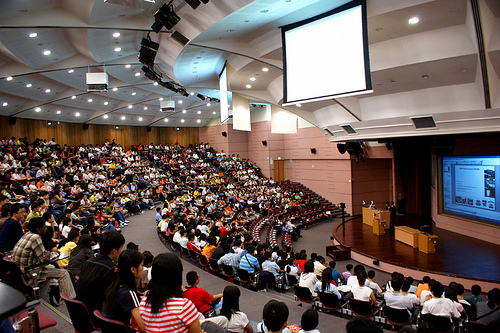 ALUR KOMUNIKASI DENGAN SETIAP PESERTA HARUS TERJAGA
KETRAMPILAN: DILATIH-DILAKUKAN PESERTA PELATIHAN – MAHIR
PENGEMBANGAN PEMAHAMAN
KONSEP DAN PROSEDUR
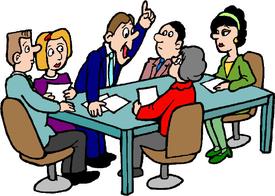 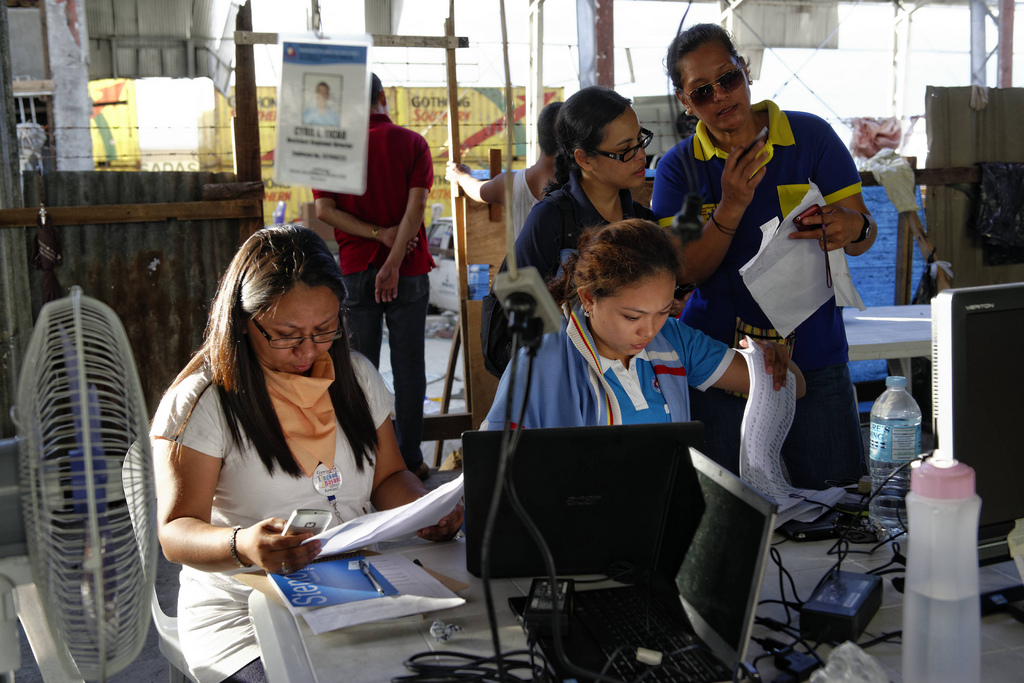 PELATIHAN
INDIVIDUAL
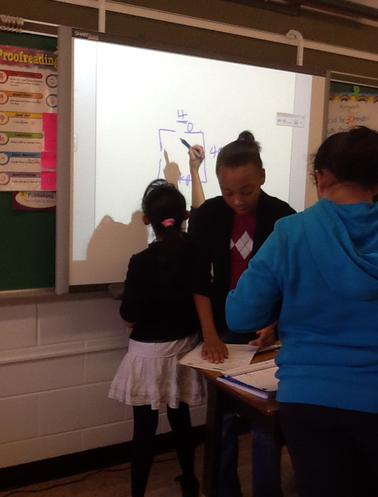 PENILAIAN
ANDA HANYA BISA LATIH APA YANG ANDA BISA LAKUKAN
APA YANG HARUS DILAKUKAN
BAHAN PELATIHAN
MEMBUAT SILABUS
MEMBUAT RPP
MENGEMBANGKAN BUTIR SOAL AUTENTIK            HOTS
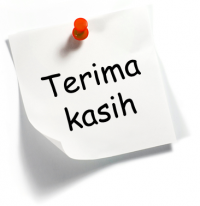 0811214046
eshamidhasan@gmail.com